Catalyst
Give an example of a physical change and a chemical change and explain how you know it’s that type of change.
States of Matter, Day 2
Check it Out!
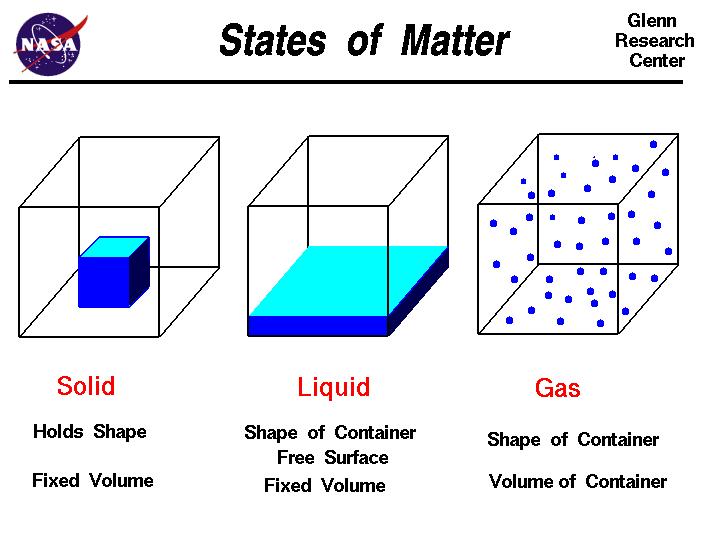 But what do the atoms look like?
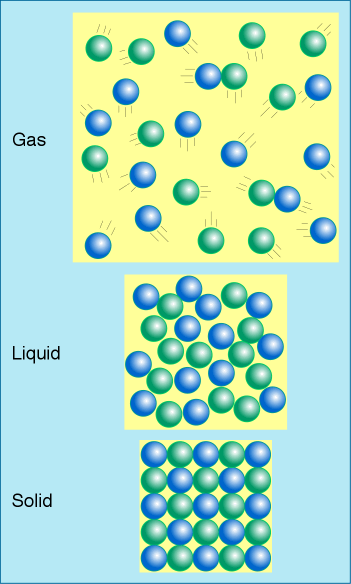 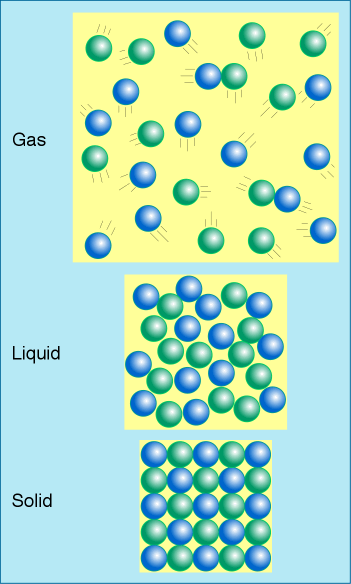 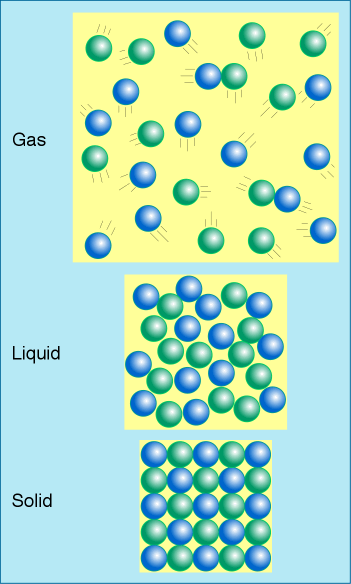 Liquid
Gas
Solid
Project!
Physical or Chemical?
Haircut!
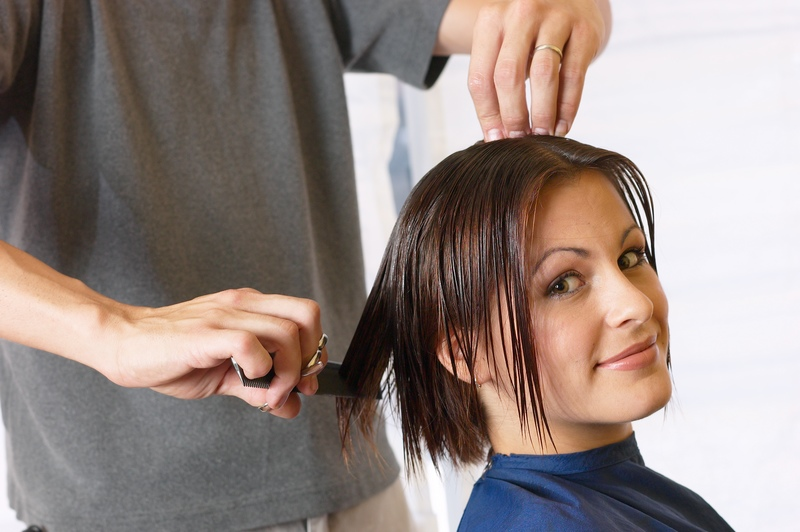 Physical or Chemical?
Making Kool Aid
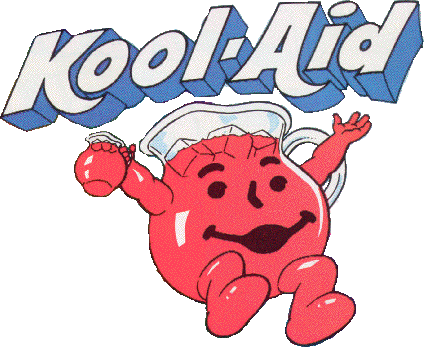 Physical or Chemical?
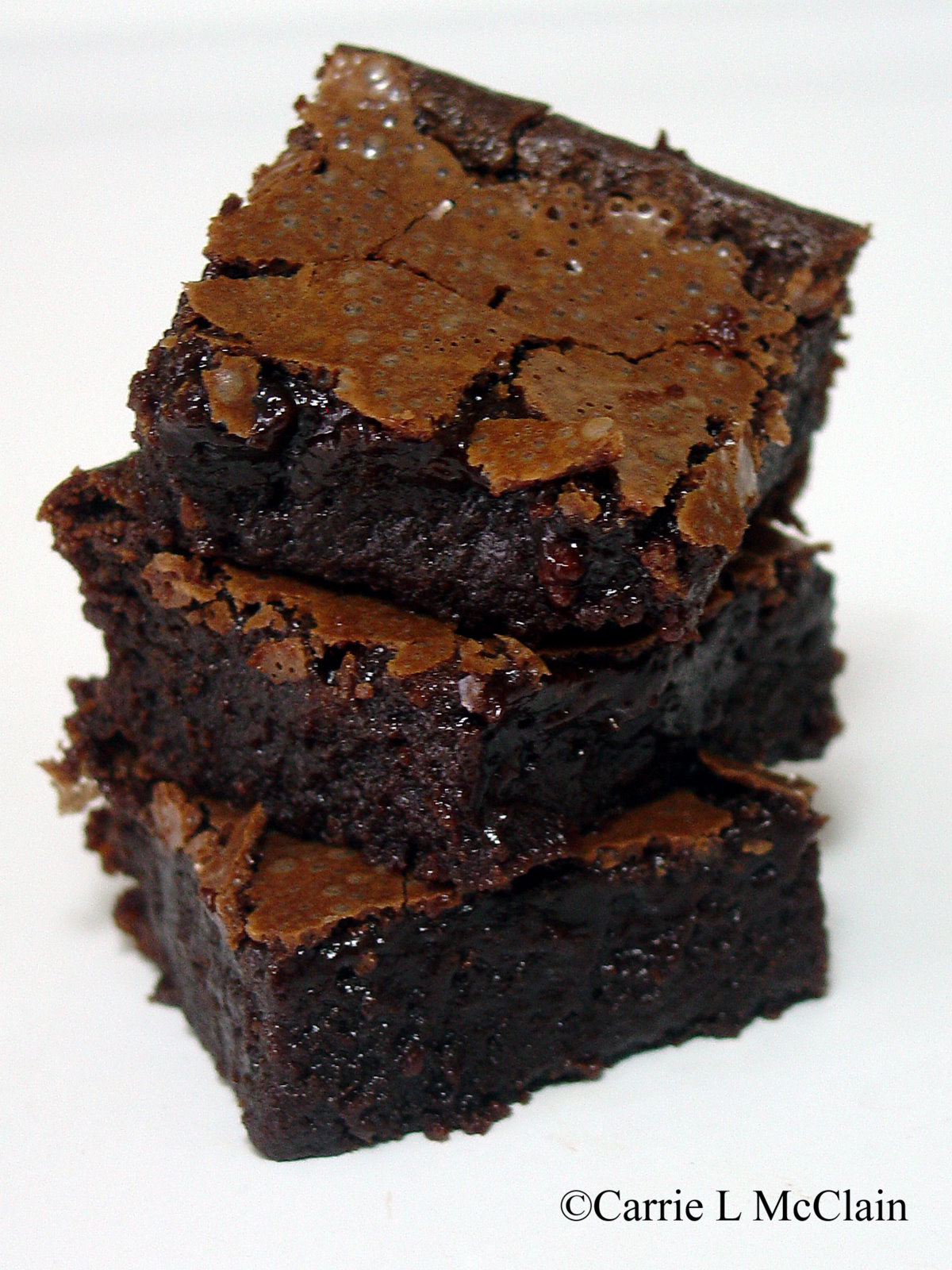 Making 
Brownies
Physical or Chemical?
Making a sundae
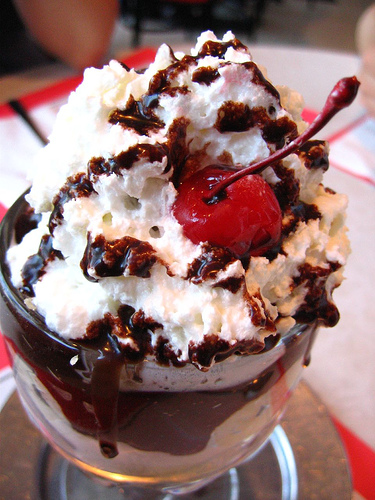 Physical or Chemical?
Digesting an Apple
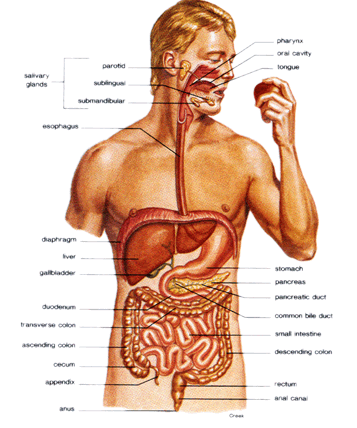 Physical or Chemical?
Pouring Milk on Your Cereal
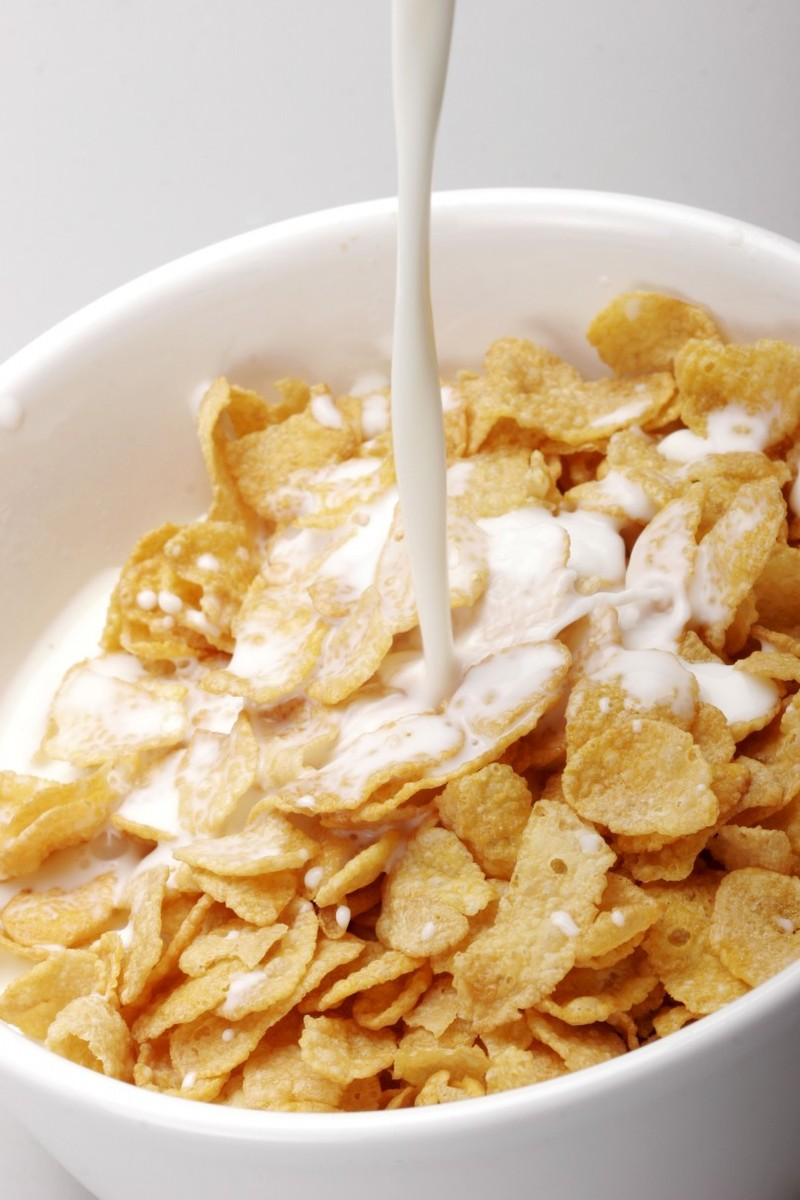 Which state of matter?
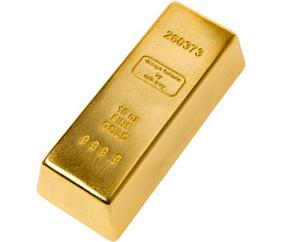 Which state of matter?
Particles are close together and can only vibrate
Which state of matter?
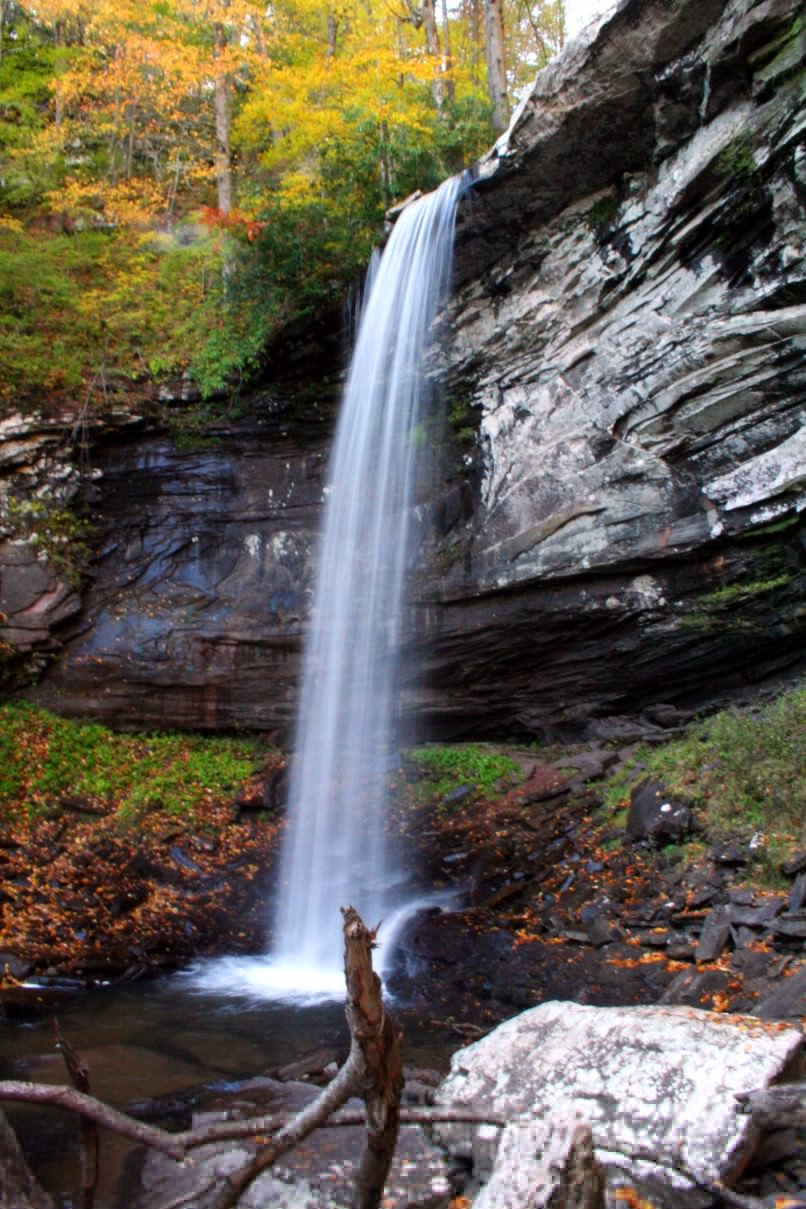 Which state of matter?
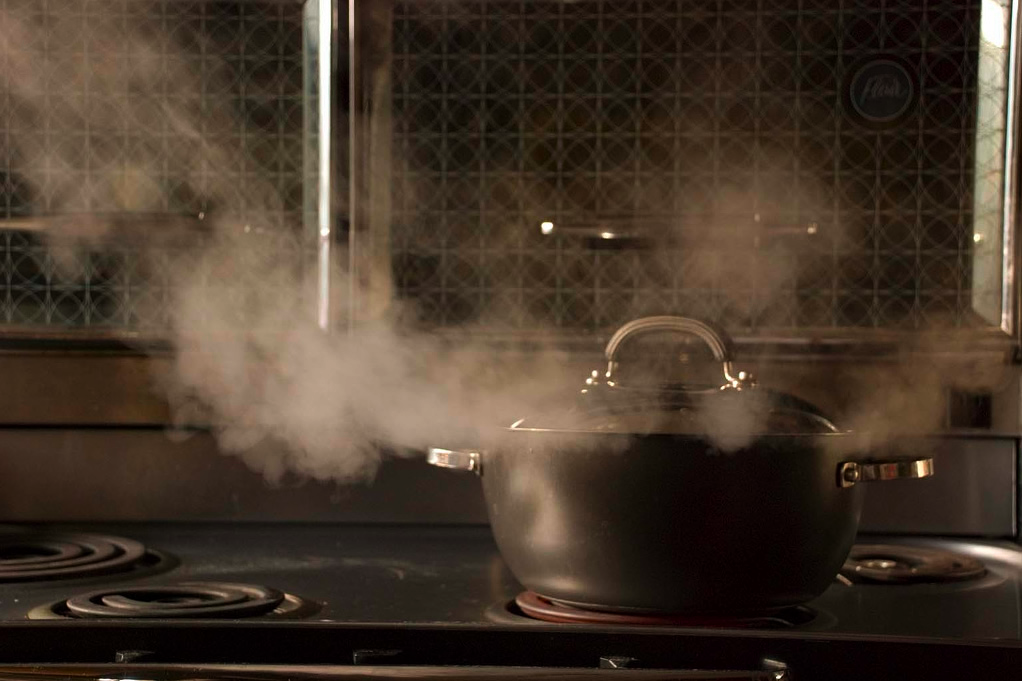 Which state of matter?
Particles are far apart and always in motion
Which state of matter?
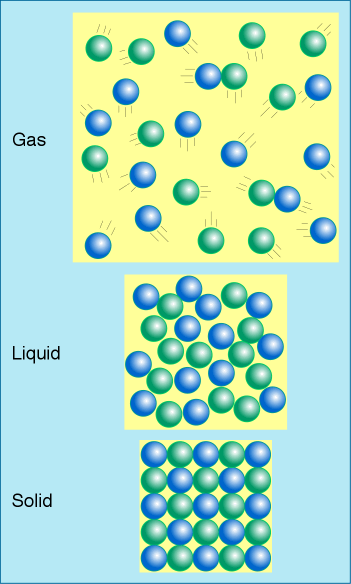 Which state of matter?
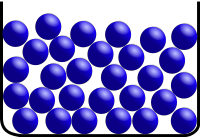